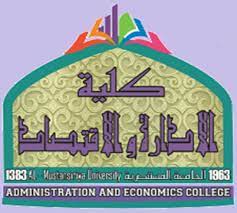 وزارة التعليم العالي 
الجامعة المستنصرية / كلية الادارة والاقتصاد 
قسم ادارة الاعمال 
دبلوم عالي تخطيط استراتيجي
ادارة الموارد البشرية الاستراتيجية
ورقة بحثية بعنوان
(التوظيف ، التدريب و التنمية ، قياس و تقييم الاداء)
مقدمة الى
أ. م.د. سمية عباس مجيد
من قبل الطالبة
(صفا عماد جبير )
الدبلوم العالي في التخطيط الاستراتيجي
2022- 2023
(التوظيف)‏
عملية التوظيف Staffing هي الامتداد الطبيعي لعملية التخطيط للاحتياجات البشرية ، هي الأداة الأساسية التي تمكن المنظمة من استقدام الأفراد وإجراء المفاضلة بينهم وفقا للمعايير العلمية والتعرف على من تتوفر فيه الشروط اللازمة لأداء العمل وتحمل المسؤولية على أكمل وجه. 
وتنشأ عملية التوظيف عندما يزيد الطلب على الموارد البشرية على المعروض منها في المنظمة، وتتضمن عملية التوظيف ثلاثة عناصر أساسية هي:-
 ١- الاستقطاب Recruitment‏
2- الاختيار Selection‏ 
3- التعيين Employment‏
تشمل عملية التوظيف على عدة مراحل يمكن توضحيها بالتالي:-
1- تحديد الاحتياجات من الموارد البشرية كما ونوعا.
2- الإعلان والترغيب.
3- تلقي الطلبات من المتقدمين.
4- فحص الطلبات وتحديد المرشحين للتعيين.
5- تحديد من سيطبق علية من المرشحين طرق الاختيار.
6-  إعداد قائمة بأسماء المرشحين للتعبين.
7- إعداد أسماء المقبولين للوظائف المعلن عنها.
8- صدور قرار التعيين.
9 – التوجيه.
 10- فترة الاختبار.
11- التثبيت في الوظيفة.
كما يعرف التوظيف بأنه العملية الإدارية التي تقتضي من المنظمة الإعلان عن وترغيب الموارد البشرية المؤهلة للعمل في المنظمة ثم اختيار وتعيين أفضل العناصر المتقدمة للعمل لمساعدتها في تحقيق أهدافها. 
وللتوظيف أهداف يمكن إيجازها فيما يلي :-
1- تحقيق الكفاءة والفاعلية في استخدام الموارد البشرية في المنظمة.
2- تطوير قدرات العاملين في المنظمة ومهارتهم.
3- إشباع حاجات العاملين الشخصية وربط ذلك بتحقيق أهداف المنظمة.
4- الوصول إلى الحد الأقصى من مساهمة العاملين في تحقيق أهداف المنظمة.
تتضمن عملية التوظيف ثلاثة عناصر أساسية
قبل البدء في مناقشة عناصر عملية التوظيف يحب ان اذكر بأن عملية التوظيف تقتضي من البداية تحايل كافة الوظائف التي تسعى المنظمة إلى إشغالها بحيث يتم بناء على هذا التحليل تحديد متطلبات ومؤهلات من سوف يشغل تلك الوظيفة وكذلك تحديد وصف لها ويتم الإعلان وترغيب فيما بعد في ضوء تحليل الوظائف.
1- الاستقطاب
بعد أن يتم تحديد احتياجات المنظمة من الموارد البشرية كما ونوعا في ضوء نتائج تحليل الوظائف تبدء عملية التوظيف لتوفير تلك الموارد البشرية، والخطوة التالية هي استقطاب واختيار الموظف والتي تمثل في ذاتها سلسلة من الحواجز.
 1- القيام بعملية تنبو وتخطيط القوى العاملة من أجل تحديد مهام واجبات الوظيفة المراد شغلها .
2- تحديد مصادر الحصول على مرشحين لشغل الوظائف.
3- مطالبة طلاب الوظيفة باستيفاء نموذج شغل الوظيفة وربما مطالبتهم باجتياز مقابلة شخصية أولية.
 
4- الاعتماد على أساليب الاختيار المختلفة مثل الاختبارات ، وتحليل طلبات توظيف ،الكشف الطبي لتحديد مدى ملائمة طلاب الوظيفة.
5- إرسال الطلاب الملائمين للوظيفة للمشرف ، وربما إلى أشخاص آخرين لإجراء المقابلة الشخصية مع المرشحين للوظيفة .
 تبدء عملية الاستقطاب والاختيار بالتوظيف أو بتخطيط القوى العاملة، وهي عملية تحديد الوظائف التي تحتاج المنظمة إلى شغلها، وكيفية ذلك لذا فإن تخطيط للقوى العاملة يشير إلى تخطيط المرتبط بجميع الوظائف خلال المنظمة خلال فترة مستقبلية.
الاستقطاب الفعال EFFECTIVE RECRUITING‏ 
بمجرد أن يصرح لك بشغل وظيفة شاغرة فإن الخطوة التالية هي أن تحدد المصادر التي سوف تعتمد عليها في استقطاب المرشحين لشغل هذه الوظيفة، يعني الاستقطاب إيجاد أو جذب المتقدمين لشغل وظائف شاغرة لدى صاحب العمل.
ماهي أهمية الاستقطاب  Why Recruiting is important‏
من الصعب أن نغالي في التأكيد على أهمية الاستقطاب الفعال إذ لم يتوفر لديك سوى اثنين فقط من المرشحين للوظيفتين الشاغرتين فإن لن تحتاج أمامك فرصة للاختيار بين المتقدمين لشغل الوظيفتين بعكس لو توفرت لديك من ١٠ إلى ٢٠ مرشحا فإن يمكنك استخدام أساليب المقابلات الشخصية والاختبارات في تصنيفهم من أجل الوصول إلى افضلهم.
هذا وتتزايد أهمية إجراء استقطاب ناجح سيكون هنالك انخفاض في العدد المعروض من العمال، إلا ان حال دون ذلك حدوث تغيير دراماتيكي. وقد قدر مكتب إحصائيات العمل أن سيتوفر في الولايات المتحدة ٢٢ مليون وظيفة بين عامي ۲۰۰۳ و ۲۰۱۰ ولكن لن ينضم سوى نحو ١٧ مليون موظف جديد إلى القوى العاملة وهنالك أمور عدة قد تغيرت هذا السيناريو وهي أن واصلت الدولة تصدير وظائف أصحاب الياقات البيضاء ، عندئذ سيتناقص عدد الوظائف الجديدة المضافة إلا انه يبدو اتجاه العرض والطلب عام ۲۰۱۰ مؤاتيا للعمل حتى أن معدلات البطالة المرتفعة كما في عام ۲۰۰۳-۲۰۰۱ لا تعني بالضرورة انه من السهل إيجاد مرشحين صالحين للوظيفة فمثلا في استفتاء أجري خلال هذا الفترة قامت به وزارة العمل وجدت أن وجدوا (بصعوبة) متقدمين مؤهلين لشغل الوظيفة وقال نحو 10% انه من الصعب العثور على مرشحين جيدين بالتالي فإن الاستقطاب الفعال ليس مهما حينما يكون معدل البطالة منخفضاً فحسب.
تعقيدات الاستقطاب  Recruiting Complexities‏ 
الاستقطاب ليس مجرد وضع إعلانات أو الاتصال بوكالات التوظيف انما هنالك أمور أخرى عديدة تجعل أكثر تعقيدا :-
1- لابد أن تكون جهود الاستقطاب صحيحة على أساس الخطط الاستراتيجية للشركة. 
2- سنرى أن بعض الأساليب الاستقطاب متميزة عن غيرها على أساس نوع الوظيفة التي تقوم بالاستقطاب من أجلها.
3- دائما يستلزم الاستقطاب الجيد إجراء انتقاء مسبق للموظفين على نحو متزامن إما عن طريق إدراج احتياجات الوظيفة في الإعلان أو تقديم عرض واقعي مسبق للوظيفة خلال مكالمة أو اتصال.
4- تتأثر صورة المنظمة بنتائج هذا الاستقطاب.
هـ - قانون التوظيف يوضح هذا القانون ما يمكن لمديري المستقطبين فعلة وما لا يمكنهم فعلة.
أهداف الاستقطاب
1- تحديد الموصفات والشروط الواجب توفيرها لمن يشغل الوظيفة.
2- توفير العدد الكافي من المتقدمين الملائمين لشغل الوظائف بأقل تكلفة ممكنة.
3- الإسهام في عملية الاختيار.
4- يساعد الاستقطاب على زيادة فاعلية المنظمة عن طريق استقرار معدلات إعماله
مصادر الاستقطاب
1- الاستقطاب الداخلي :- تتمثل المصادر الداخلية بالأفراد المتوقع ترقيتهم ونقلهم من وظيفة إلى أخرى إما على شكل ترفيع أو تغيير كذلك الإفراد الزائدين عن الحاجة وهو قرار مهم عند ملء شاغر ما إذ كان توظيف داخليا أو خارجيا.
فوائد الاستقطاب الداخلي :-
1- ينظر الموظف إلى هذا الإجراء على أنه نوع من المكافاة.
2- الإفراد من الداخل يكونوا أكثر ولاء والتزام بأهداف الشركة.
 ٣- ارتفاع الروح المعنوية للموظفين الذين تم ترقيتهم داخل المنظمة.
 4- سرعة تكيف الموظف على الوظيفة جديدة
5- ان الإفراد من الداخل يكونوا اقل حاجة إلى التوجيه والتدريب مقارنة بزملائهم من الخارج.
من ناحية أخرى فإن سياسية الاستقطاب من الداخل لها عيوبها :- 
1- قفل الأبواب أمام تعيينات الخارجية الذي يحرم المنظمة من الأفراد الجدد.
2- قد يسمح بتغلغل العناصر الشخصية بعملية الاختيار كالمحاباة وعدم المساواة بين الموظفين.
3- يثير تعيين الداخلي حساسية الزملاء تجاه الشخص المعين مما يولد كراهية وانخفاض روح المعنوية لهم.
4- الإفراد الذين تم ترقيتهم من الداخل يكون لديهم فكر متقارب في الوقت الذي تجد فيه التجديد والابتكار من خلال الفكر الإداري الجديد أمر مطلوب.
2- الاستقطاب الخارجي : إذ لم يتوفر داخليا العدد الكافي من المرشحين لشغل وظيفة شاغرة أو كان هناك سبيا أخر يدفعك للحصول على احتياجاتك من العمالة من خارج المنظمة فإنك. بالطبع سوف تركز على العرض من خلال المصادر الخارجية للمرشحين والذين لم يسبق تعيينهم في منظمتك وهذا بالطبع يستلزم ضرورة التنبؤ بالظروف الاقتصادية وأحوال السوق الداخلي وكذالك ظروف الصناعة التي تنتمي إليها.
مميزات الاستقطاب الخارجي:-
1- تتيح أمام المنظمة الفرصة دخول افراد جدد داخل المنظمة مما يساعد على تطويرها.
2- إمكانية الوصول إلى قطاع عريض من المرشحين واختيار افضلهم.
3- فرصة أكبر لاختيار نظرا لتعددهم وتنوعهم. 
4- توفير الخبرات المطلوبة مما يقلل من تكاليف التدريب.
عيوب التوظيف من مصادر الخارجية :- 
1- سيادة عدم الرضا بين العاملين.
2 زيادة تكاليف عملية التوظيف.
3- قد لا تتوفر الكفاءة الفاعلية في العاملين الجدد.
4- صعوبة تكيف وتأقلم والانسجام بالنسبة للعمال الجدد.
مصادر الاستقطاب الخارجي
1- الإعلان كمصدر لاستقطاب الكفاءات.
2- مكاتب التوظيف كمرجع الاستقطاب العمالة.
3- الاتصال بالجامعات والمعاهد لاستقطاب الكفاءات
4- الاستقطاب عبر الإنترنت
الاختيار
وهو العملية الثانية اللاحقة لعملية الاستقطاب وهي عملية انتقاء الإفراد الذي تتوفر لديهم المؤهلات الضرورية والمناسبة لشغل وظيفة معينة في المنظمة. ويعرف أيضا ( هو عملية انتقاء أفضل المرشحين للوظيفة وذلك وفقا لمعايير الاختيار التي تطبقها المنظمة ) 
أهداف الاختيار:-
ان الهدف الرئيسي لعملية الاختيار هو التأكد من مدى صلاحية المرشح لشغل الوظيفة، حيث لا تقل أو تزيد مهاراته عن المستوى المطلوب.
كما ان هنالك مجموعة فوائد تحققها المنظمة من عملية الاختيار وهي:-
 1- تحقيق الكفاءة والفاعلية للمنظمة ، ومن ثم تحقيق الأهداف المرجوة.
2- تحقيق الانسجام في علاقات الأداء.
 3- انتقاء أفضل الكفاءات للمنظمة.
المفاهيم الاساسية لاختبارات التوظيف
الاختبار هو أساسا عينة من سلوك الشخص و لكن هنالك اختبارات عينية تعبر عن المستوى أكثر من غيرها فمثلا اختبار الطباعة والكتابة على الآلة الكاتبة هو معبر عن مستوى في المهنة تقريبا لكن لا توجد علاقة تقريبا بين الأسئلة التي تطرح في الاختيار ما والسلوك المتوقع. 
هنالك طريقتين لتبين صحة الاختبار هما ؛
 1- الصدق المعياري :- ويدل على أن أولئك الذين ييلون بلاء حسنا في الاختبار هم أيضا سيؤدون بشكل مماثل في الوظيفة والعكس بالعكس.
 2- الصدق في المحتوى:- أن الاختبار يمثل عينة عادلة المحتوى ومتطلبات الوظيفة.
معايير عملية الاختبار:-
 1- المستوى التعليمي : يجب أن يكون لدى طالب الوظيفة مستوى تعليمي معين.
2-  اللياقة البدنية : تحتاج بعض الوظائف إلى مستوى معين من اللياقة البدنية مثل حارس شخصي طويل وقوي الذراعين ، وله قوة التحمل ....... الخ
3- السمات الشخصية : وتقسم إلى
السمات داخلية : وهي الدافعية للعمل وتحري الصدف والوضوح والشفافية
 السمات الخارجية : مثل العناية بالمظهر الخارجي ، التصرفات السلبية ، التفاهم والتعاون وهنالك بعض الوظائف. تتطلب الجمال والأناقة خاصة بالنسبة للسيدات مثل مضيفات الطائرات.
4 - المعرفة والخبرة السابقة: تتمثل في مدى توفر مستوى ثقافة العامة وعدد سنوات العمل السابقة في نفس المجال.
ه التركية: اي تزكية الفرد المرشح وذلك من خلال خطابات أو ما يعرف بالوساطة.
خطوات الاختيار
تمر عملية الاختيار بعدة خطوات وهي:-
1- الإعلان عن الوظائف:- وهي الخطوة الأولى حيث تقوم المنظمة بإعلان في مختلف وسائل الإعلام حيث يتضمن الاعلان العناصر التالية (اسم الوظيفة، شروط شاغل الوظيفة ، أسلوب تحديد الأجر والحوافز المادية والمعنوية نظام الانتقاء المستخدم )
 ٢- ملء طلبات توظيف :- تعكس هذا العملية الرغبة المبدئية في الحصول على الوظيفة بحيث يعطي المعلومات. الكاملة الخاصة به للمنظمة ويجب أن تتوفر في طلبات البيانات التالية : (مستوى التعليم ، بيانات شخصية، بيانات عن الخبرة السابقة ، بيانات عن الحالة الجسمانية ، بيانات عن الاهتمامات والهوايات.
3- إعلام المتقدمين :- ومن أهم وسائل التي تساعد في ذلك :
أ- استعمال النشرات والمجلات لوصف نوع العمل.
ب- إعداد أفلام سينمائية أو تلفزيونية توضح بنموذج عملي كيفية سير العمل داخل المنظمة.
٤- جمع بيانات عن الإفراد :- وذلك عن طريق 
أ- اختبارات القدرات المتخصصة. 
ب - التفكير الإبداعي.
ج- التفكير المنطقي.
د- الذكاء الاجتماعي.
5- المقابلة الشخصية:- وهي المصدر الهام للحصول على المعلومات حيث تساعد على تلخيص كافة الجوانب العريضة والانفعالية الجسمية والسلوكية للمتقدمين.
6- التصفية العامة :- هي عملية استبعاد من لا تنطبق عليهم شروط الوظيفة.
7- التصفية الانتقائية:- تتضمن هذا الخطوة إجراء مزيد من الاختبارات التي تركز على متطلبات التي تربط مباشرة نوعية الوظيفة المرشح لها الفرد.
8- الكشف الطبي :- هل لدى المتقدم أي أمراض أو إعاقة تمنعه من العمل.
9- اتخاذ قرار تعيين: - وفي هذا الحالة يتطلب من المنظمة والقائمين على إدارة الموارد البشرية اتخاذ قرار تعيين بخصوص العضو المتقدم لشغل الوظيفة المنوطة به.
10- اعلام المعنيين واستلام العمل : وهي المرحلة الأخيرة التي تقوم بها المنظمة ويصبح فيها المتقدم عضوا فيها.
3- التعيين:-
بعد مرور المتقدم إلى العمل بكل المراحل التي سبق ذكرها من الاستقطاب والاختيار، جاء دور مرحلة التعيين وهي المرحلة الأخيرة التي يجب على الفرد أن يتخطاها ليصبح عضوا في المنظمة.
تعريف التعيين ( وهي عملية تمكين الفرد في الوظيفة المناسبة التي توفر للفرد مشاعر الرضا نظرا لتوافقها مع قدراته وإمكاناته)
وهنالك تعريف اخر للتعيين وهو(عملية الاختيار والتطوير في الإجراءات من خلال مراجعه الطلبات بناء على الاختبارات المعرفية والاختبارات الشخصية )
شروط التعيين:-
زيادة على شروط الاختيار السالف ذكرها يتعين لدى الفرد المتقدم للعمل أن تتوفر فيه مجموعة من الشروط التي تطبق في كثير من المنظمات وهي:
 ا - شروط الجنسية.
ب- شروط حسن السيرة والسمعة.
ج - شرط عدم سبق الحكم علية بعقوبة جنائية.
د- شرط عدم سبق الفصل من الخدمة.
هــ- شرط الياقة البدنية.
و- شرط اجتياز الخدمة العسكرية لبعض الوظائف الاستثنائية.
ز- شرط اجتياز الاختبارات.
التدريب و التنمية
المقدمة
يعتبر موضوع التدريب والتنمية من المسائل الهامة في ميادين الأعمال الحكومية والخاصة على حد سواء، حيث استرعى اهتمام الكثير من المختصين هذا المجال سواء الأكاديمية في الجامعات أو معاهد التدريب والتنمية الممارسين لعملية الادارة ومتخذي القرارات في المنظمات وعلى اختلاف أنواعها على اعتبار أن التدريب والتنمية وسيلة فعالة بإمكان هذه المنظمات استخدامها من أجل تجديد حيويتها باستمرار وجعلها قادرة على مواجهة تحديات القرن الحالي الجديد. فالتدريب والتنمية مسألة تخص جميع أنواع الموارد البشرية في كافة أنواع المنظمات، يجب أن تأخذ حقها من الدراسة والتحليل للوصول إلى نتائج تساعد في تنمية الموارد البشرية.
مفهوم التدريب و التنمية
كما هو الحال في كل المصطلحات الإدارية تتعدد تعريفات التدريب الاداري :-
إذ ان التدريب :هو عملية المنظمة التي يتم من خلالها تغير سلوكيات ومشاعر العاملين من أجل زيادة وتحسين فعالياتهم وأدائهم.(السالم و صالح،2014، 201) 
كما عرف التدريب بأنه:- مجموعة الطرق المستخدمة في تزويد الموظفين الجدد أو الحاليين بالمهارات اللازمة لأداء وضائفهم بنجاح.(ديسلر،264)
كما يمكن تعريف التدريب بأنه الجهد المنظم و المخطط لتزويد الموارد البشرية في المنظمة بمعارف معينة و تحسين و تطوير مهاراتها و قدراتها ، وتغيير سلوكها و اتجاهاتها بشكل ايجابي بناء.
الفرق بين التدريب والتنمية
التدريب هو عملية اكتساب ونقل المعرفة والمهارات والقدرات اللازمة لتنفيذ نشاط او وظيفة محددة, لذلك فان فوائد التدريب يكون لكل من الأفراد والتنظيم في جوانب طبيعة الاستراتيجية, مواجهة التحديات الحالية والمستقبلية للمنظمة.
 ويركز التدريب على التقسيم للأعضاء في كيفية اداء وظائفهم المالية.
اما التنمية هي عملية التكامل بين تطور الأدوار الفردية والمهنية والتنظيمية من اجل تحقيق اقصى قدر من الإنتاجية والجودة, وهي عملية طويلة الأجل تحسم لتعزيز الإمكانات والفعاليات اي تمكن الأفراد من التقدم من حالة حالية من الفهم والقدرة الى حالة مستقبلية تتطلب مهارات ومعارف وكفاءات عالية المستوى.
 أي ان التدريب يركز بشكل اساسي على التعليم اي تعليم الأعضاء كيفية اداء وظائفهم الحالية ومساعدتهم على اكتساب المعرفة والمهارات التي يحتاجون اليها ليكونوا مؤدين فعالين.
اما التنمية يركز على بناء المعارف والمهارات للأعضاء حتى يكونوا مستعدين لتحمل مسؤوليات وتحديات جديدة.
أهداف التدريب و التنمية:-
1- تعليم الموارد البشرية كيف تنمي جوانب القوة في أدائها الحالي للاستفادة منها بشكل أكثر مستقبلا، وذلك في معارفها أو مهاراتها وسلوكياتها الحالية.
2- إكساب الموارد البشرية معارف ومهارات واتجاهات سلوكية جديدة ومتنوعة لتمكينها من أداء أعمال جديدة في المستقبل تحتاجها المنظمة.
3- تكييف الموارد البشرية مع تغيرات البيئة التي تضطر المنظمة إلى إدخالها على مجالات العمل فيها.
مراحل عملية التدريب
1- مرحلة تحديد الاحتياجات التدريبية:-
في إطار تخطيط الاحتياجات التدريبية للمنظمة بإمكاننا الإشارة الى إن الاحتياجات التدريبية لا تخرج عن ثلاث مستويات: - 
 ( أ- مستوى المنظمة  , ب- مستوى الوظيفة  , ج- مستوى الفرد )
أ- تحليل الاحتياجات على مستوى المنظمة:- لما كان التدريب مرتبط بالسياسات الأخرى بالمنظمة ويساهم في تحقيق أهدافها بكفاءة عالية لذلك لابد من قيام إدارة المنظمة بتحليل اهداف المنظمة ومواردها وخططها والمراحل الزمنية لبلوغ تلك الأهداف ومدى فعالية الموارد المتاحة (البشرية والمادية) في بلوغ تلك الأهداف.
 و بإمكان الإدارة وهي بصدد تحليل المتغيرات السابقة الاستعانة بعدد من المؤشرات كمعدلات الإنتاج وتكلفة العمل والغياب و التأخير ودوران العمل حيث تلقي هذه المؤشرات ضوءا على احتياجات التدريب كما ان هذا النوع يساعد في تحديد الإطار العام للمحتوى.
ب- تحليل الوظائف والعمليات: - إن تحليل العمل والوظيفة يساعد على تحديد معايير العمل في وظيفة معينة وكذلك تحديد الحد الادنى للصفات والمهارات والقدرات والمؤهلات المطلوبة في شاغل الوظيفة لكي يتمكن من تحقيق الأداء الجيد، و بناءا على ذلك يتم في هذه الخطوة مقارنة الطريقة التي يتبعها الفرد في إداء عمله مع وصف الوظيفة ومواصفاتها وكذلك الوقوف على رأي المشرف المباشر في الطريقة التي يؤدي بها الموظف عمله وما إذا كانت تحتاج الى تحسين وماهي تفاصيل ذلك التحسن. ومن المستحسن أخذ رأي الموظف نفسه في الطرق التي يجب أن يؤدى بها العمل.
ج- تحليل الفرد:- تنصب عملية تحليل الفرد هنا على الموظف نفسه وليس على العمل حيث تقوم الإدارة بتحليل الفرد فتدرس قدراته الحالية والقدرات والمهارات الجديدة التي يمكنه تعلمها واستيعابها وتطبيقها في عملها الحالي والمستقبلي. ولتقدير الاحتياجات في أي من المستويات الثلاثة سواء أكانت أنية أو مستقبلية يمكن استخدام عدة أساليب لجمع المعلومات وهي المقابلة و الاستبيان والملاحظة وتقارير العمل وتقارير تقويم الأداء.
2- مرحلة تحديد الأهداف:- من البرامج التدريبية عندما تتحدد الحاجة الفعلية للتدريب ويتضح للإدارة أنه هناك قدرة على الأداء وليس عدم الرغبة تبدأ المرحلة الثانية من مراحل تصميم عملية التدريب وهي مرحلة تحديد الأهداف المرجوة من البرامج التدريبية المزمع تنفيذها . ولا بد أن تحدد هذه الأهداف بشكل واضح وصحيح وقابل للقياس من أجل تنفيذ المراحل اللاحقة.
3- مرحلة تنفيذ التدريب: - تتضمن هذه المرحلة ثلاث جوانب مترابطة متكاملة هي:- 
أ- تصميم البرنامج التدريبي: وهي عملية تعنى بتحديد الأهداف التدريبية و انتقاء مفردات البرامج وتتابعها وتوقيتاتها والاساليب التي ستعتمد وشروط المشاركة بالبرنامج ومعايير تقويم وقياس فاعلية البرنامج.
 ب - ادارة البرنامج التدريبي: - وهي مجموعة التحضيرات والإجراءات والأعمال التي تتطلبها طبيعة اقامة البرنامج التدريبي ,وعلى الرغم من اختلاف هذه الفعاليات باختلاف الجهة التي تقيم البرنامج فان على إدارة البرنامج التدريبي مراعاة القيام بأمور عديدة على مستوى المتدربين والمدربين والتسهيلات التدريبية وانعقاد البرنامج وما بعد انعقاد البرنامج.
ج- تحديد الطرق المستخدمة في التدريب:- هناك تعدد كبير في هذه الطرق ولكل طريقة إجابياتها وسلبياتها.
4 - مرحلة متابعة وتقويم فعالية التدريب: -
التدريب كأي وظيفة من الوظائف الأخرى لإدارة الموارد البشرية لا بد من تقويمه ومتابعته لغرض تحديد مدى فعاليته ذلك لان وجود الكادر التدريبي أو مجموعة من المحاضرات أو المواضيع لا يضمن حدوث التعلم لدى المتدرب وعليه فان مسؤولية إدارة الموارد البشرية لا تنحصر في تحديد الحاجة الى التدريب ومن يحتاج للتدريب ونوعيته بل تمتد لتثبت بأساليب علمية إن هذه الاحتياجات قد تمت تلبيتها بواسطة البرنامج التدريبي وعليه يكون تعريف تقويم التدريب بأنه الإجراءات التي تستخدمها الإدارة من أجل قياس كفاءة البرنامج التدريبي ومدى نجاحه في تحقيق الأهداف المحددة وقياس كفاءة المتدربين ومدى التغيير الذي أحدثه فيهم وكذلك لقياس كفاءة المدربين.
عوامل نجاح برنامج التدريب
ان التدريب يهدف الى احداث تغيير في انماط سلوك الفرد المتدرب، و في طريقة ادائه لعمله ، و هذه عملية صعبة ، لان طريقة الفرد في ادائه لعمله و المهارات التي اكتسبها ، و القدرات التي يستخدمها ، كلها تمثل انكاسا لشخصيته و يمثل نجاح البرنامج التدريبي في تحقيق اهدافه – المتمثلة في التغيير المطلوب في انماط سلوك المتدربين – انعكاسا مباشرا للنجاح في سياسات و برامج ادارة الافراد في المجالات الاخرى.
ان نجاح البرنامج التدريبي لا يعتمد فقط على الدقة في تحديد الاحتياجات التدريبية، بل يعتمد على عدة عوامل اخرى اهمها:-
1- مناسبة البرنامج التدريبي لمطلوبات العمل.
2- اتصاف البرنامج التدريبي بالمرونة.
3- معرفة نتائج التدريب.
4- قناعة المتدربين بحاجتهم للتدريب.
5- تنظيم المادة التدريبية.
قياس و تقييم الاداء
المقدمة
لا يمكن لأي منظمة الاستغناء عن عملية تقويم اداء العاملين لديها طالما امتلكت اهدافا محددة مسبقا وتسعى الى تحقيقها بمواصفات معينة ضمن زمن معلوم، وتحرص في الوقت نفسه على تحقيق العدالة في مكافأة هؤلاء العاملين وتعزيز ولائهم لها.
كما انه عندما تسعى المنظمة إلى تحقيق ميزة تنافسية عن طريق العاملين، فإنها لا بد أن تدير سلوكيات ونتائج أعمال هـؤلاء العاملين، ومن ثم فإن أهم التحديات التي تواجه المديرين في المنظمات الحديثة هي إدارة أداء العاملين، وقد جرى العرف على استخدام أساليب تقييم الأداء على أساس أنه .. الوسيلة الأساسية لإدارة الأداء.
مفاهيم تقييم الأداء:
أورد الباحثون عدة تعريفات لتقييم الأداء Performance appraisal حيث عرفه ‏(343.Noe, et.al., 2008, P) بأنه العملية التي تتحقق من خلالها المنشأة من قدرة الموظف على أداء واجباته الوظيفية . 
بينما عرفه (عمران، ص ٢٩٤) بانه عملية تحليل وتقييم أداء العاملين لعملهم، وقياس مدى صلاحيتهم وكفاءتهم في النهوض بأعباء الوظائف الحالية التي يشغلونها وتحمل مسئولياتها، وإمكانيات تقلدهم لمناصب ووظائف ذات مستوى أعلى. 
و عرفه (،2017،310،Dessler‏ ‏) بأنه عملية تقييم الأداء الماضي والحاضر للفرد بالنسبة لمعدلات أدائه. 
كذلك يمكن تعريفه بأنه هو الاجراء المنظم لتقويم اداء الموظف لعمله حاليا، و امكانية تقويمه مستقبلا.      (السالم وصالح،2014 ،166)
اهداف عملية تقييم الأداء :-
يمكن تلخيص اهم اهداف تقييم الاداء بالاتي:-
1- يزود تقييم الاداء متخذي القرارات في المنظمة بمعلومات عن اداء العاملين وهل هو اداء مُرضٍ أم غير مرض. 
2- يساعد تقييم الاداء المسؤولين في المنظمة على الحكم على مدى اسهام العاملين في تحقيق اهداف المنظمة، وعلى انجازهم الشخصي. 
 3-  يشكل تقييم الاداء اداة لتقويم ضعف العاملين واقتراح اجراءات لتحسين ادائهم وقد يأخذ التحسين شكل تدريب داخل المنظمة أو خارجها.
4- يسهم تقييم الاداء في اقتراح المكافآت المالية المناسبة للعاملين، ففي ضوء المعلومات التي يحصل عليها من تقييم الاداء يمكن زيادة رواتب العاملين او انقاصها بل ويمكن اقتراح نظام حوافز معين لهم.
5- يعتبر تقييم الاداء وسيلة تغذية راجعة ، فهو يبين المطلوب من العاملين وفق معايير اداء معينة.
خطوات عملية تقييم الاداء
ان عملية تقويم الاداء عملية معقدة تتداخل فيها عوامل عديدة ويتوخى من ورائها تحقيق اهداف عديدة على درجة كبيرة من الاهمية الأمر الذي يتطلب من القائمين عليها التخطيط جيدا واتباع خطوات منطقية متسلسلة لكي تحقق الأهداف المنشودة.
وعلى الرغم من اختلاف خطوات تقويم اداء العاملين من مؤسسة الى أخرى، لكننا نستطيع وضع الخطوط العامة لهذه الخطوات على النحو التالي:-
1 - تحديد متطلبات التقويم واهدافه:-
وفي هذه الخطوة تقوم ادارة الموارد البشرية بتحديد المهارات والنتائج والانجازات المراد تقويمها وقياسها. ويمكن استخلاص هذه العناصر من نموذج وصف الوظيفة، أو من نموذج مخصص لقياس متطلبات معينة من الموظف، وقد تندرج هذه المتطلبات في عدة تقسيمات مثل :( نوعية العمل المنجز، مدى التعاون مع الآخرين، درجة الابتكار في الأداء).
2- تحديد الطريقة المناسبة للتقييم
بالرغم من وجود أكثر من طريقة واحدة لتقويم اداء العاملين الا ان اختيار الطريقة المناسبة امر جدير بالاهتمام لان الطريقة المختارة ستصبح المحور الذي ترتكز عليه العلاقة بين الموظف ورئيسه وليس بمستغرب أن يكون لدينا عدة نماذج وطرق للتقويم في اطار المنظمة الواحدة. فقد يكون لدينا نموذج تقويم اداء رجال الانتاج يختلف تماما عن نموذج تقويم اداء رجال المبيعات.
3- تدريب المشرفين
يجب تدريب الرؤساء او المشرفين على كيفية تقويم الاداء بطريقة دقيقة وعادلة وكيفية مناقشة نتائج التقويم مع مرؤوسيهم ذلك لان اي خلل في هذه العملية الحساسة جدا سينعكس على الروح المعنوية للمرؤوسين، وعلى انتاجيتهم نظرا لارتباطهما بمواضيع عديدة كالترقية والمكافآت والعلاوات او تخطيط الاحتياجات البشرية مستقبلا.
 
٤ - مناقشة طرق التقييم مع الموظفين
قبل تنفيذ عملية التقويم يجب أن يناقش الرئيس مع المرؤوسين الطريقة المستخدمة في التقويم، واهداف هذا التقويم وماهي العناصر التي سيركز عليها التقويم والفوائد المتوقع الحصول عليها.
ه - وضع معايير للمقارنة
الهدف من تقويم الاداء هو قياس مدى التزام الموظف بمتطلبات العمل. وهذا يعني أن هذه المتطلبات يجب أن تحدد مسبقا في شكل معايير كمية أو نوعية أو زمنية وقياس سلوك الموظف و اداءه في العمل في ضوء هذه المعايير بعيدا عن التحيز الشخصي او الانفعالي للرئيس.
 
6- اتخاذ القرارات الادارية
 وتتمثل هذه القرارات بنواحي عديدة مثل النقل، أو اعادة التكليف الوظيفي، أو الترقية او تنزيل الدرجة، أو الفصل... الخ.
الاطراف التي تقوم بتقييم الاداء:-
1- تقييم المشرف :- يعتبر المشرف الرئيس المباشر للموظف و من المفروض ان يكون اكثر الناس معرفة بعمل مرؤوسه، و من ثم يفترض ان يكون تقييمه صادقا موضوعيا.
2- تقييم زملاء العمل:- يستخدم هذا المدخل حين يكون بين الموظف و زملائه اتصالات و علاقات عمل مستمرة و لا بد لنجاحه من توفر قدر من الثقة بين الموظف و زملائه و من مزاياه انه يزود متخذي القرارات بمعلومات قيمة لا سيما عندما لا تكون لديهم وسيلة للاتصال المباشر مع الموظف. 
3-  التقييم الذاتي:- ويستخدم هذا المدخل من قبل موظفين لأغراض تطويرية وليس لأغراض اصدار حكم على اداء معين، وقد يستخدمه موظف أو عامل يعمل في بيئة منعزلة عن الآخرين ومن مزايا هذا المدخل انه يشرك الموظف في عملية التقييم ويساعد في تحديد ادوار الموظف و تقليص فرص الصراع في الادوار.
- تقييم خبراء خارجيين:- قد يكون المقيم الخارجي واحدا أو أكثر، ولهذا النوع من التقييم ميزة تتمثل في أن المقيم الخارجي قد يعطي صورة موضوعية، ولا يكون مندمجا في عمليات التنافس والاحتكاك الذاتي اليومي مع الموظفين ولكن من محاذير هذا المدخل انه يتطلب مالاً ونفقة قد لا تطيقهما المنظمة. كما أن المقيم الخارجي قد لا يكون لديه الوقت الكافي لمعرفة ابعاد عمل الموظف وتشابكاته، وقد تخدعه المظاهر الخارجية الشكلية. ويستخدم هذا النوع من التقييم لتقييم وظائف على درجة كبيرة من الخطورة والحساسية.
المصادر
1- المغربي، محمد الفاتح ،2013،ادارة الموارد البشرية، دار النشر للجامعات، القاهرة.
3- عقيلي ، عمر وصفي، 2004، ادارة الموارد البشرية المعاصرة، دار وائل، عمان.
4- السالم، صالح ،مؤيد سعيد و عادل حرحوش،2014،ادارة الموارد البشرية.
5- نفيسة محمد، مصطفى كامل، دعاء رستم، 2018، ادارة الموارد البشرية.
6- درة ، الصباغ، عبد الباري ابراهيم و زهير نعيم،2010، ادارة الموارد البشرية.
7- السالم ،مؤيد سعيد،2009،ادرة الموارد البشرية.
8- ديسلر ، 2014.
9- عبد الرحمن،2007.